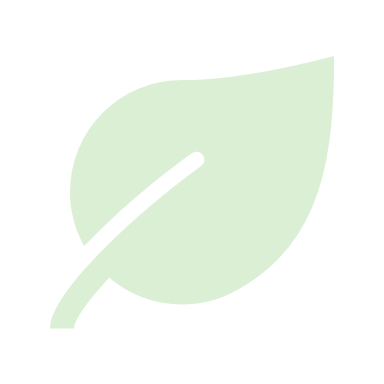 S. Maisonneuve1, V. Lebreton1,2, S. Vrignaud1
1 : Centre Hospitalier Universitaire d’Angers – Pharmacie – Pharmacotechnie ; 2 : Université d’Angers – Faculté de Santé
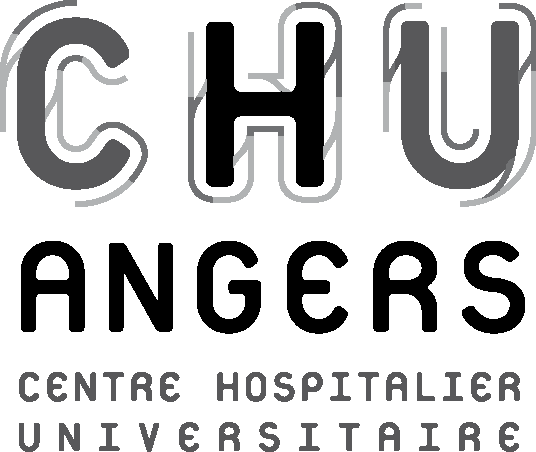 GASPILLAGE DES PRÉPARATIONS HOSPITALIÈRES : l’exemple du collyre à la ceftazidime
MATÉRIEL & MÉTHODE
(figure 2)
LE PROJET
Dans une démarche de réduction de son impact écologique, le secteur pharmacotechnie de la pharmacie du CHU d’Angers à décidé d’agir sur un point non négligeable de ses déchets : les périmés.
S’inspirant du shelf-life extension program du département de la défense des États-Unis et de la Food and Drug Administration, le secteur pharmacotechnie a débuté une étude de stabilité en conditions réelles dans l’optique d’augmenter les dates de péremption de ses préparations. Les résultats préliminaires du collyre à la ceftazidime (20% de périmés par an - figure 1) seront ici présentés à titre d’exemple de la démarche.
Figure 1 : 
Devenir des unités produites entre aout 2021 et aout 2022
RÉSULTATS préliminaires
DISCUSSION
CONCLUSION
Depuis le lancement effectif de l’étude (janvier 2022),  5 spécialités de formes galéniques diverses (collyre, suspension buvable, crème) ont fait l’objet d’investigations .

En ce qui concerne le collyre de ceftazidime, nous estimons sur la base des résultats préliminaires (figure 3) que le nombre de campagne de production nécessaire pour couvrir le besoin annuel aurait pu être diminué par 2 et le nombre de périmés significativement diminué (réduction estimée à au moins 80%)
Limites : 
Coût matériel
Coût en ressource humaine 
(environ ½ journée / semaine)
Il est intéressant de compléter des données de stabilité expérimentales par de données de vie réelle bien que cela soit chronophage.
Ce type d’étude peut permettre in fine des économies en ressources matérielles (réduction du nombre de destruction pour péremption) et en ressources humaines (réduction du nombre de campagne de production)
Avantage :
mêmes méthodes qu’en routine :
- possibilité de réaliser des sessions communes production / étude
- Limitation du nombre de méthode de contrôle à développer
- Possibilité d’optimisation des équipements  et des consommables
Figure 3 :  
Résultats préliminaires pour le collyre à la ceftazidime
Bibliographie indicative : 
- R. C. Lyon, J.S. Taylor, D. A. PORTER - Stability Profiles Of Drug Products Extended Beyond Labeled Expiration Dates - journal of pharmaceutical sciences, vol. 95, no. 7, july 2006 
- US Food & drug administration - Expiration Dating Extension – en ligne - https://www.fda.gov/emergency-preparedness-and-response/mcm-legal-regulatory-and-policy-framework/expiration-dating-extension 
- Ministère des Affaires sociales et de la Santé - Pour une bonne gestion des déchets produits par les établissements de santé et médico-sociaux - 2016